Qari mill-Ktieb
ta’ Bin Sirak
Sir 44, 1.9-13
Infaħħru issa lil nies ta’ ġieħ, u lil missirijietna nisel wara ieħor. 
Imma hemm uħud li m’għandhomx tifkira,
u għebu bħalkieku qatt ma għexu, u saru bħalkieku qatt ma kienu, u hekk ukoll uliedhom warajhom. Imma dawn huma n-nies ta’
ħniena, li l-għemejjel tajba tagħhom ma jintesewx.
Għand uliedhom jibqa’ 
l-ġid li kellhom. Nisilhom joqgħod għall-patt, u
minħabba fihom uliedhom ukoll. Nisilhom jibqa’ għal dejjem, u sebħhom ma jitħassarx.
Il-Kelma tal-Mulej.
R:/ Irroddu ħajr lil Alla
Salm Responsorjali
R:/ Il-Mulej jitgħaxxaq bil-poplu tiegħu
Għannu lill-Mulej għanja ġdida:
fil-ġemgħa ta’ ħbiebu 
t-tifħir tiegħu!
Ħa jifraħ Iżrael 
bil-Ħallieq tiegħu,
u jithennew ulied Sijon bis-sultan tagħhom!
R:/ Il-Mulej jitgħaxxaq 
bil-poplu tiegħu
Ħa jfaħħru biż-żfin l-isem tiegħu,
bid-daqq tat-tanbur u 
taċ-ċetra!
Għax il-Mulej jitgħaxxaq bil-poplu tiegħu,
u jsebbaħ lill-fqajrin 
bir-rebħa.
R:/ Il-Mulej jitgħaxxaq 
bil-poplu tiegħu
Bil-glorja jithennew ħbiebu,
u jaqbżu bil-ferħ fuq friexhom!
It-tifħir ta’ Alla jkun fuq fommhom,
dan hu ġieħ għall-ħbieb tiegħu kollha.
R:/ Il-Mulej jitgħaxxaq 
bil-poplu tiegħu
Hallelujah, Hallelujah
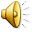 Jien għażilt lilkom, 
jgħid il-Mulej,
biex tmorru tagħmlu 
l-frott u l-frott tagħkom jibqa’.
Hallelujah, Hallelujah
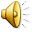 Qari mill-Evanġelju skont 
San Mark
Mk 11, 11-26
R:/ Glorja lilek Mulej
Wara d-daħla messjanika f’Ġerusalemm, Ġesù baqa’ sejjer fit-tempju, ta ħarsa madwaru, u mbagħad, billi kien ġa sar il-ħin, ħareġ
biex imur Betanja 
mat-Tnax. L-għada, kif ħarġu minn Betanja, ħadu l-ġuħ. Mill-bogħod lemaħ
siġra tat-tin kollha weraq,
u mar jara jsibx xi ħaġa fiha. Imma, kif resaq ħdejha, ma sabilha xejn ħlief weraq, għax it-tin kien għadu mhuwiex
żmienu. U qalilha: 
“Qatt iżjed ma jkun hawn min jiekol frott minnek għal li ġej!” 
U d-dixxipli tiegħu
semgħuh.
U waslu Ġerusalemm. Kif daħal fit-tempju, qabad ikeċċi l-bejjiegħa u 
x-xerrejja li kien hemm
fit-tempju, qaleb 
l-imwejjed tas-sarrafa
tal-flus u s-siġġijiet ta’ dawk li kienu jbigħu 
l-ħamiem, u ma ħalla lil
ħadd mgħobbi b’xi ħaġa jaqsam mit-tempju. U beda jgħallimhom u
jgħidilhom:
“Ma hemmx miktub: li 
d-dar tiegħi tkun tissejjaħ dar it-talb għall-ġnus kollha?
Intom, imma, għamiltuha għar tal-ħallelin!”
Dan wasal f’widnejn 
il-qassisin il-kbar u 
l-kittieba, u bdew jaraw
x’jagħmlu biex jeqirduh; għax huma kienu jibżgħu minnu, billi l-poplu kollu kien mimli bil-għaġeb għat-tagħlim tiegħu.
Filgħaxija mbagħad ħarġu barra mill-belt. Filgħodu kmieni, huma u għaddejjin minn hemm, raw is-siġra
tat-tin imnixxfa sa
mill-għeruq. Pietru ftakar, u qallu: 
“Ara Rabbi, it-tina li sħett int nixfet.”
U Ġesù wieġeb u qalilhom: 
“Emmnu f’Alla! Tassew ngħidilkom, li jekk xi ħadd jgħid lil din il-muntanja:
‘Intrefa u nxteħet 
il-baħar’, 
bla ma joqgħod jitħasseb f’qalbu imma jemmen li dak li jgħid ikun se jsir,
isirlu żgur. Għalhekk
ngħidilkom: kulma titolbu fit-talb tagħkom, emmnu li tkunu ġa qlajtuh, u jingħatalkom. U meta
tkunu weqfin titolbu, jekk ikollkom xi ħaġa kontra xi ħadd, aħfru,
biex ukoll Missierkom li hu fis-smewwiet jaħfer lilkom il-ħtijiet tagħkom.”
Il-Kelma tal-Mulej
R:/ Tifħir lilek Kristu